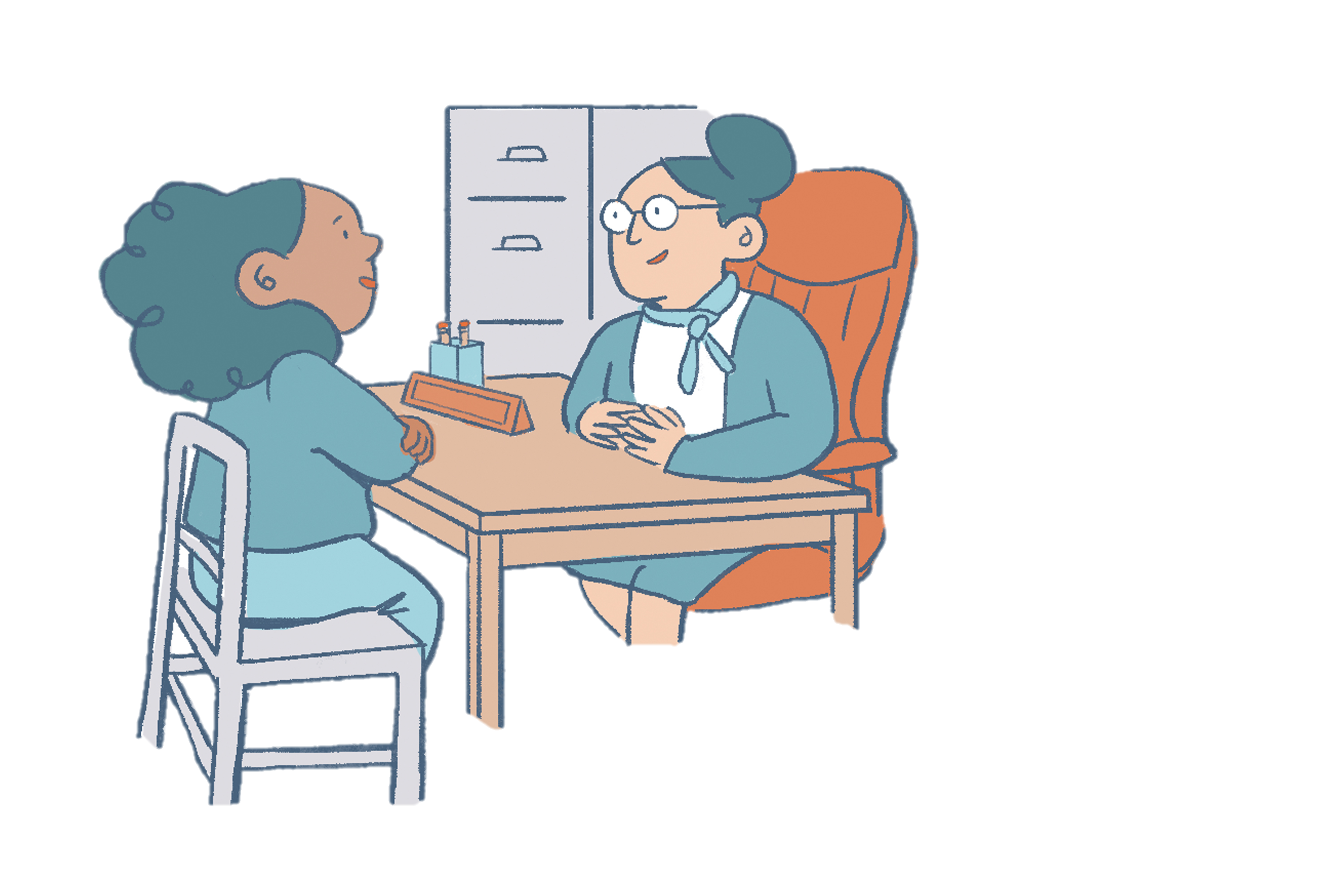 Week4 tutorial for MAT2041
Exercise 1
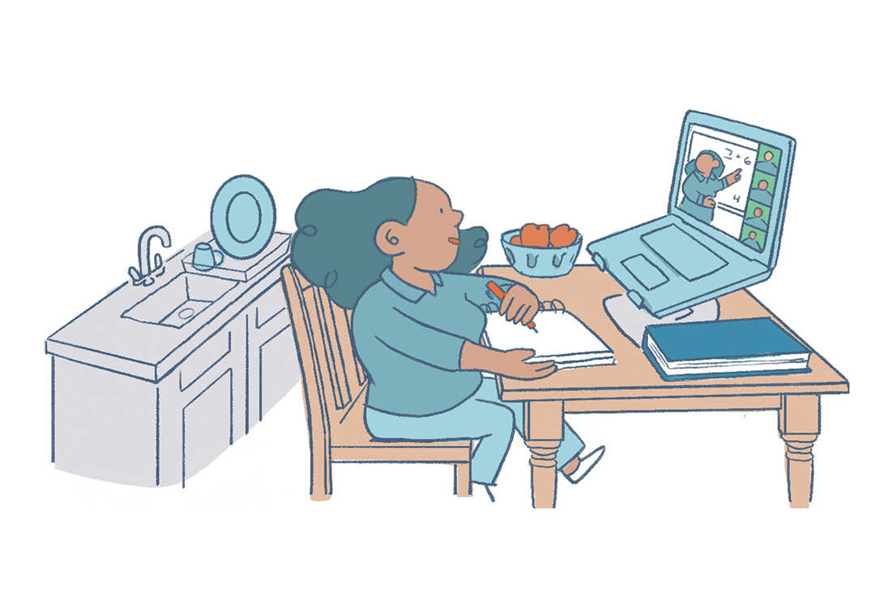 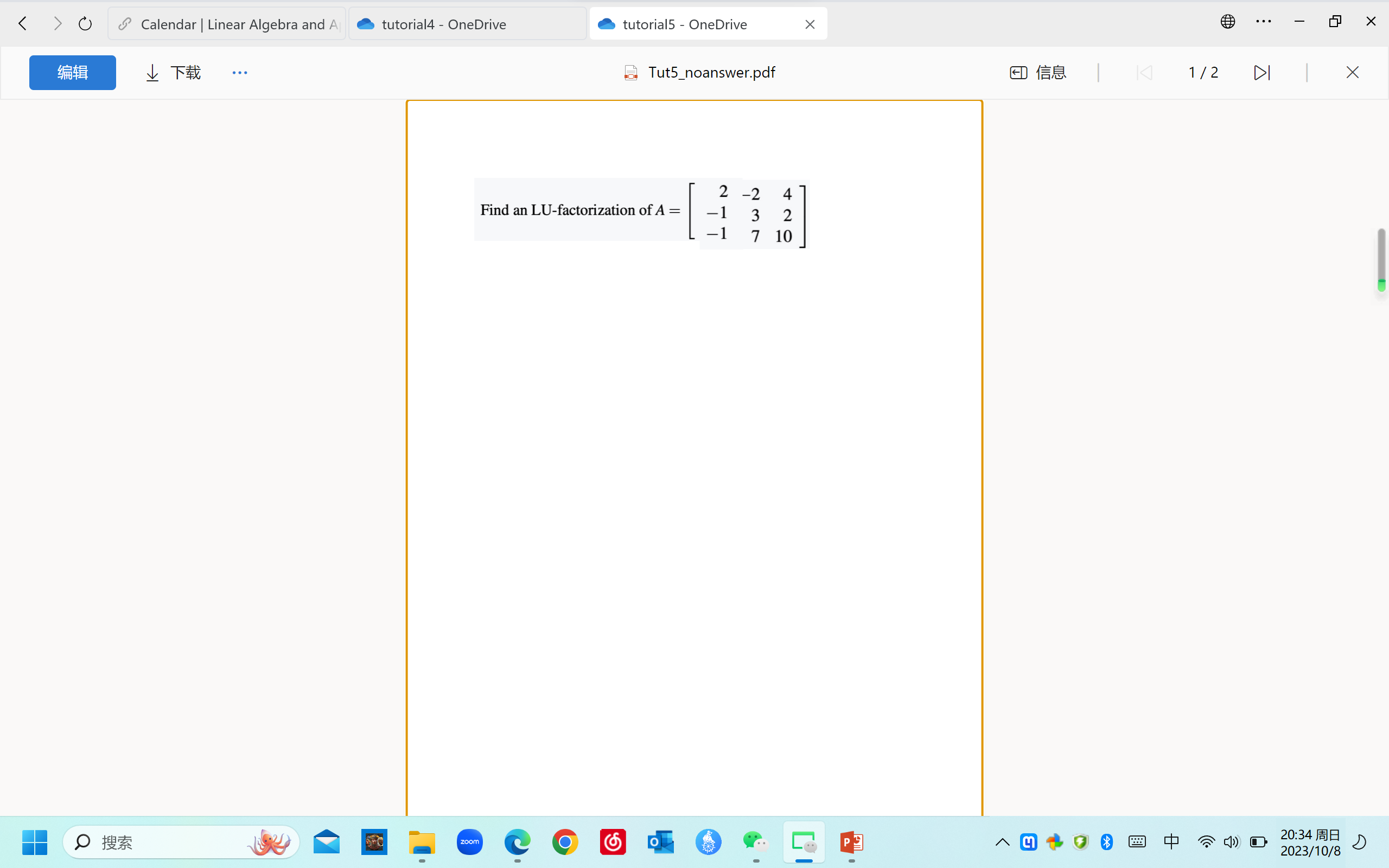 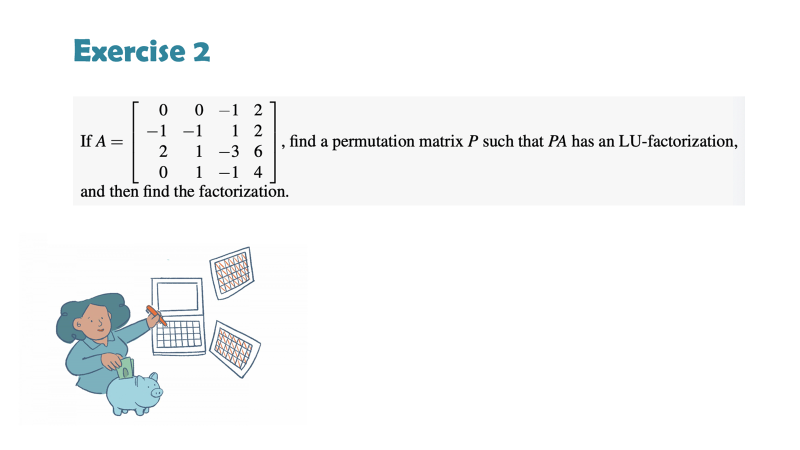 Exercise 3
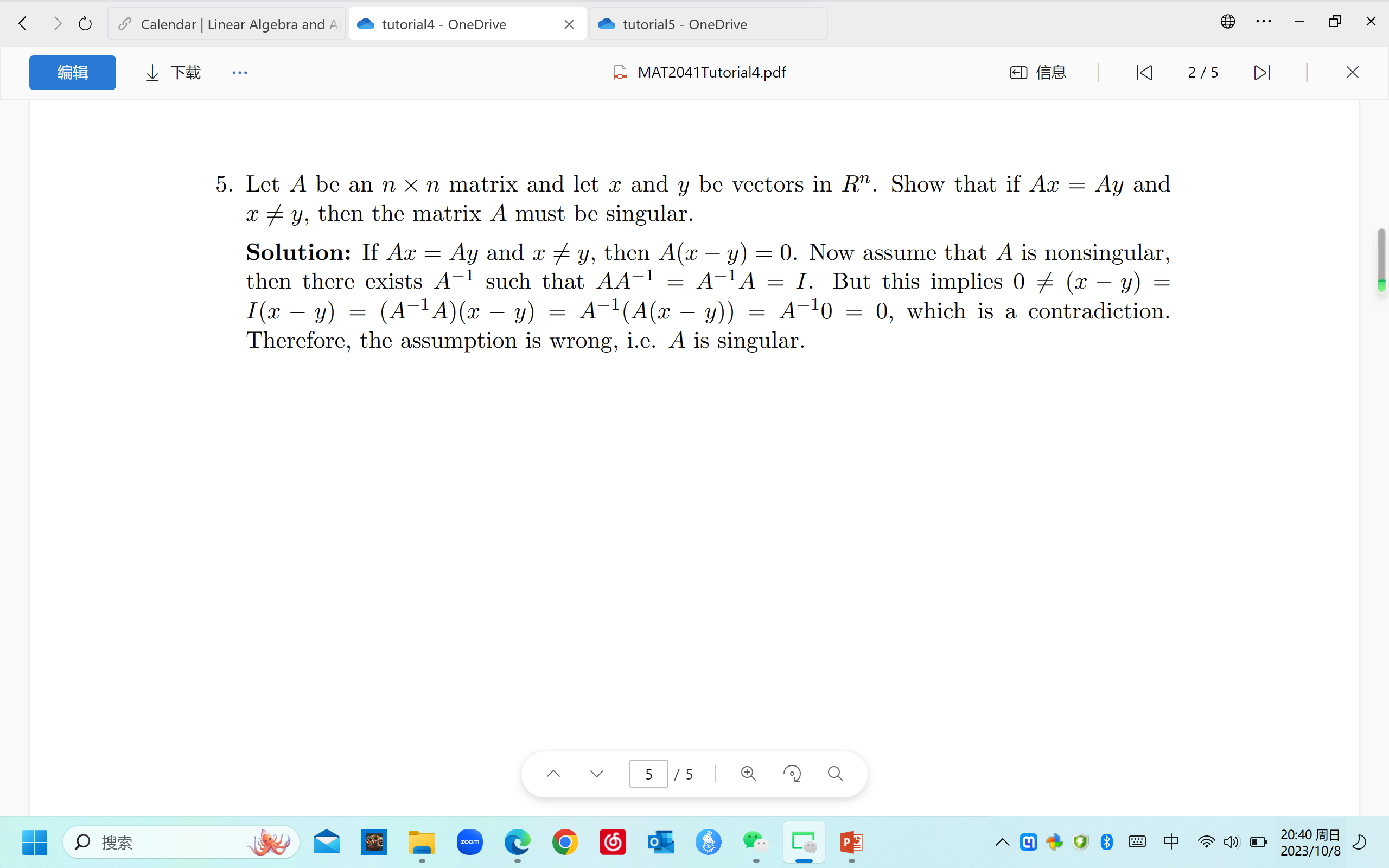 Exercise 4
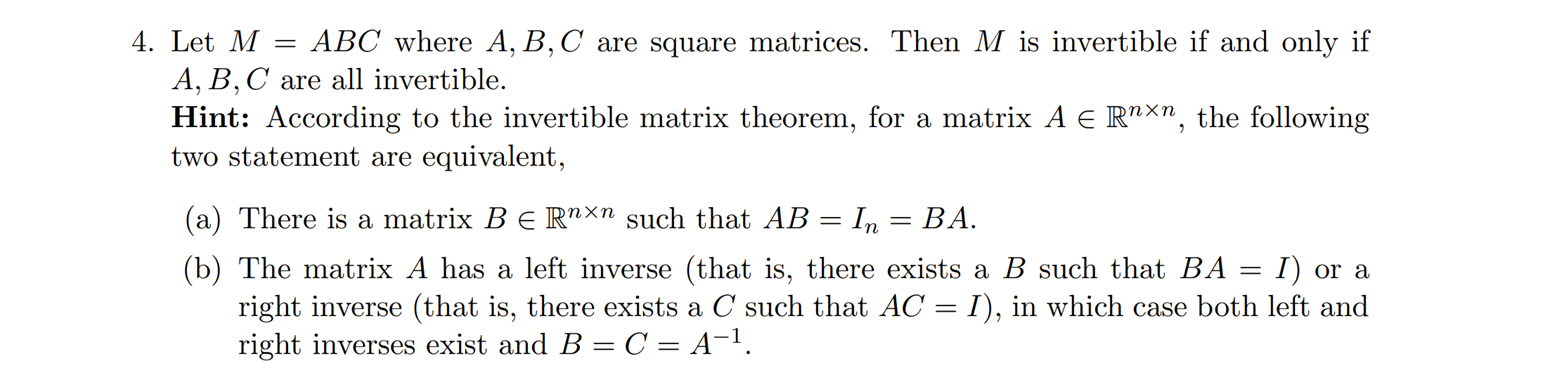 Exercise 5
Find the inverse of the following matrix.






Block Diagonal Matrix                Block Upper Triangular matrix
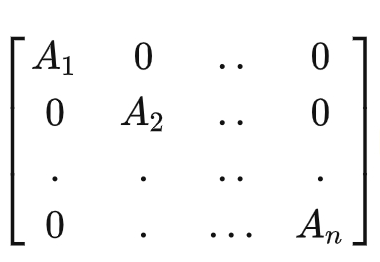 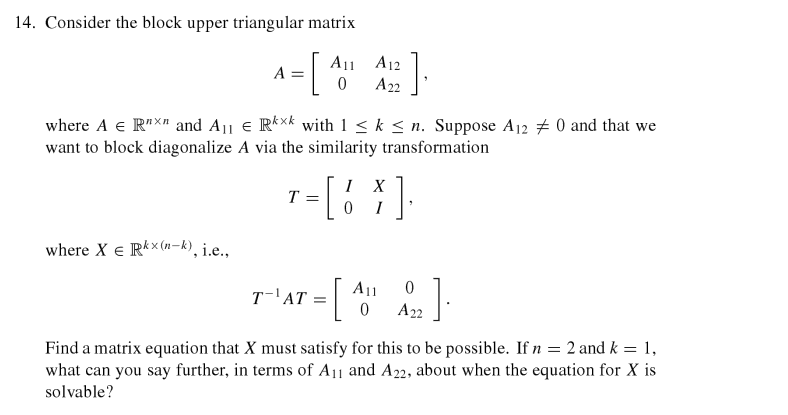 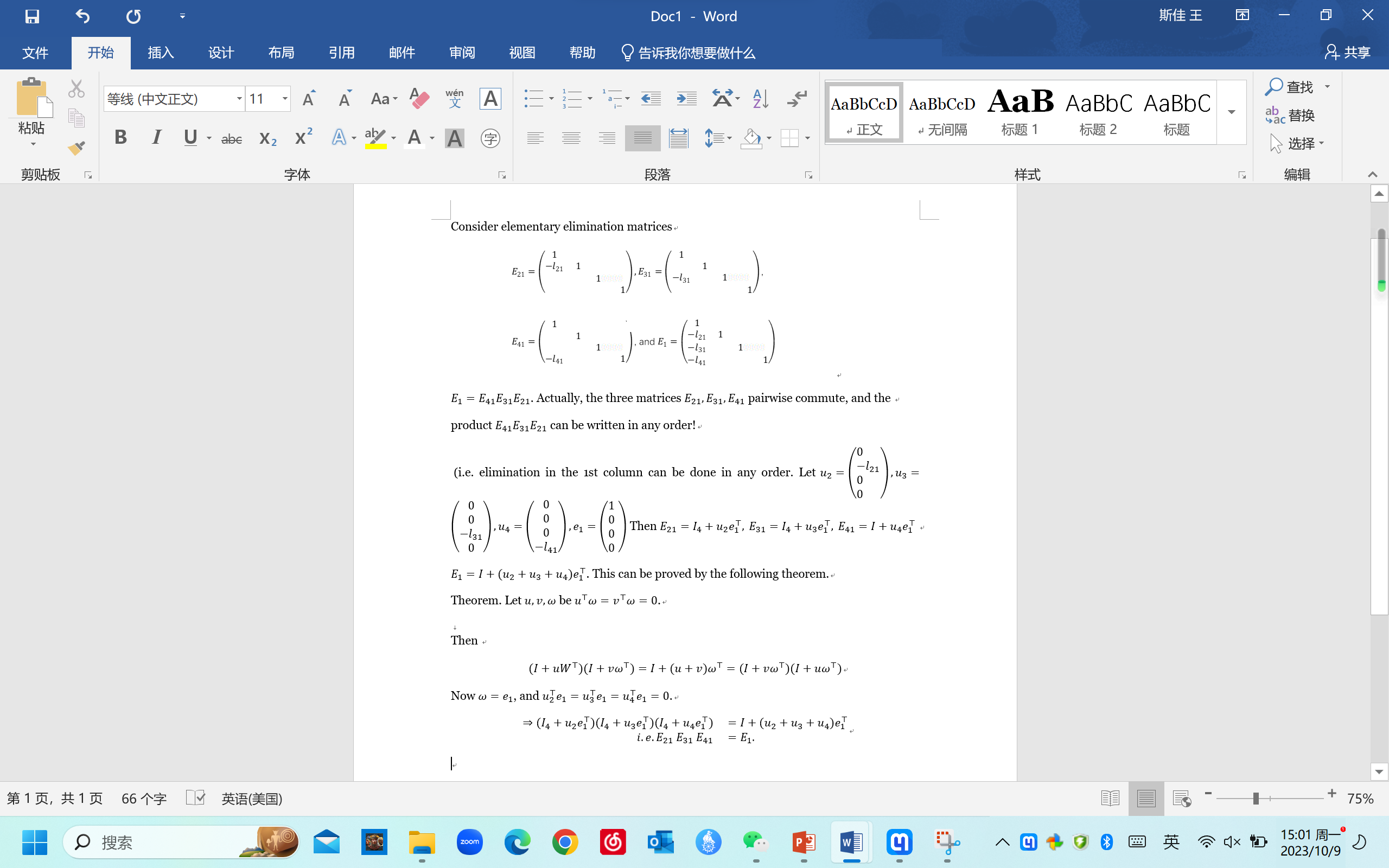 Exercise 6
Acknowledgements
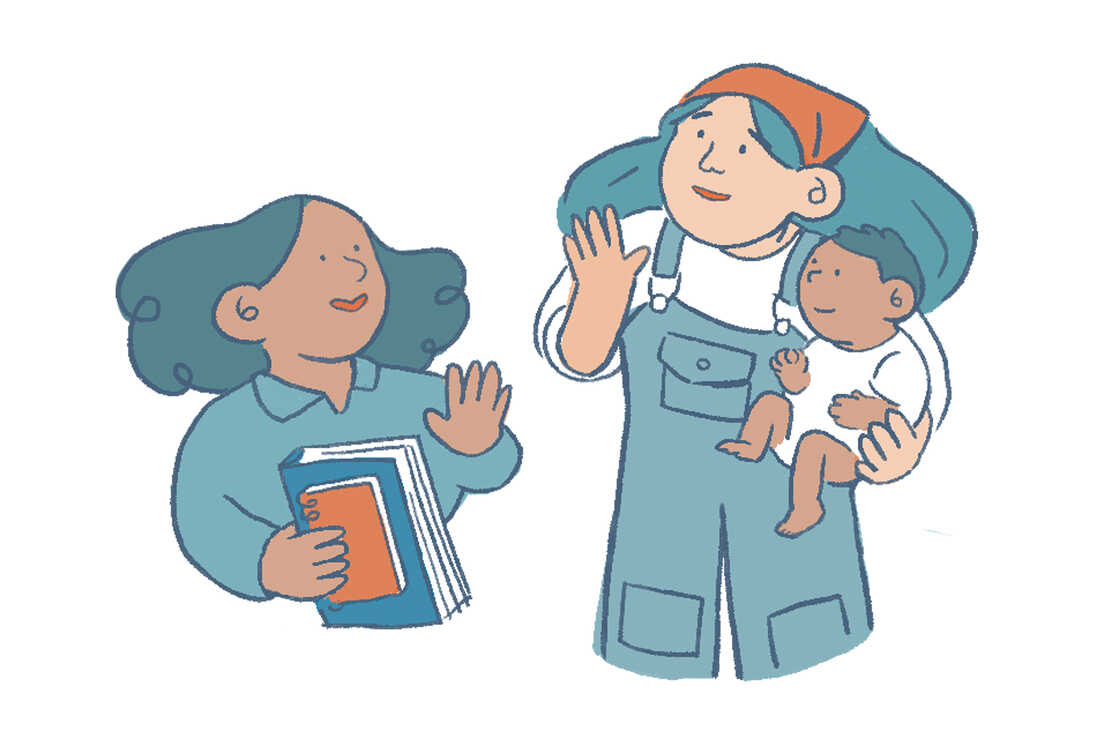 These slides is based on previous tutorial materials of MAT2041. We thank previous TAs and instructors for sharing previous course materials.